Опыт работы по обеспечению санитарно-эпидемиологического благополучия населения на территории курируемой Буденновским ПЧО  в 2018-2019гг»Махачкала 2019
Сурхаев Д.Б., КуцаевВ.В., Коржов П.Н. 
Будённовское  ПЧО ФКУЗ  «Дагестанская ПЧС».
Взаимодействие БПЧО ФКУЗ «Даг.ПЧС» Роспотребнадзора с лечебно-профилактическими учреждениями  на обслуживаемой территории.
«Дагестанская ПЧС»
Управления Федеральной Службы                     
 по надзору в сфере защиты прав потребителей
и благополучия человека по Ставропольскому краю в Буденновском районе
ГБУЗ СК «Арзгирская 
районная больница»
БПЧО
ГБУЗ СК «Курская 
районная больница»
ГБУЗ СК «Степновская
районная больница»
ГБУЗ СК «Левокумская 
районная больница»
ГБУЗ СК «Нефтекумская 
районная больница»
2018 год Арзгирская ГБУЗ практическое занятие по ООИ.
2018 год лекция по ООИ Степновская ГБУЗ
Результаты санитарно-профилактической работы 2018г
Итоги эпизоотологического обследования природных очагов чумы за 2018 год
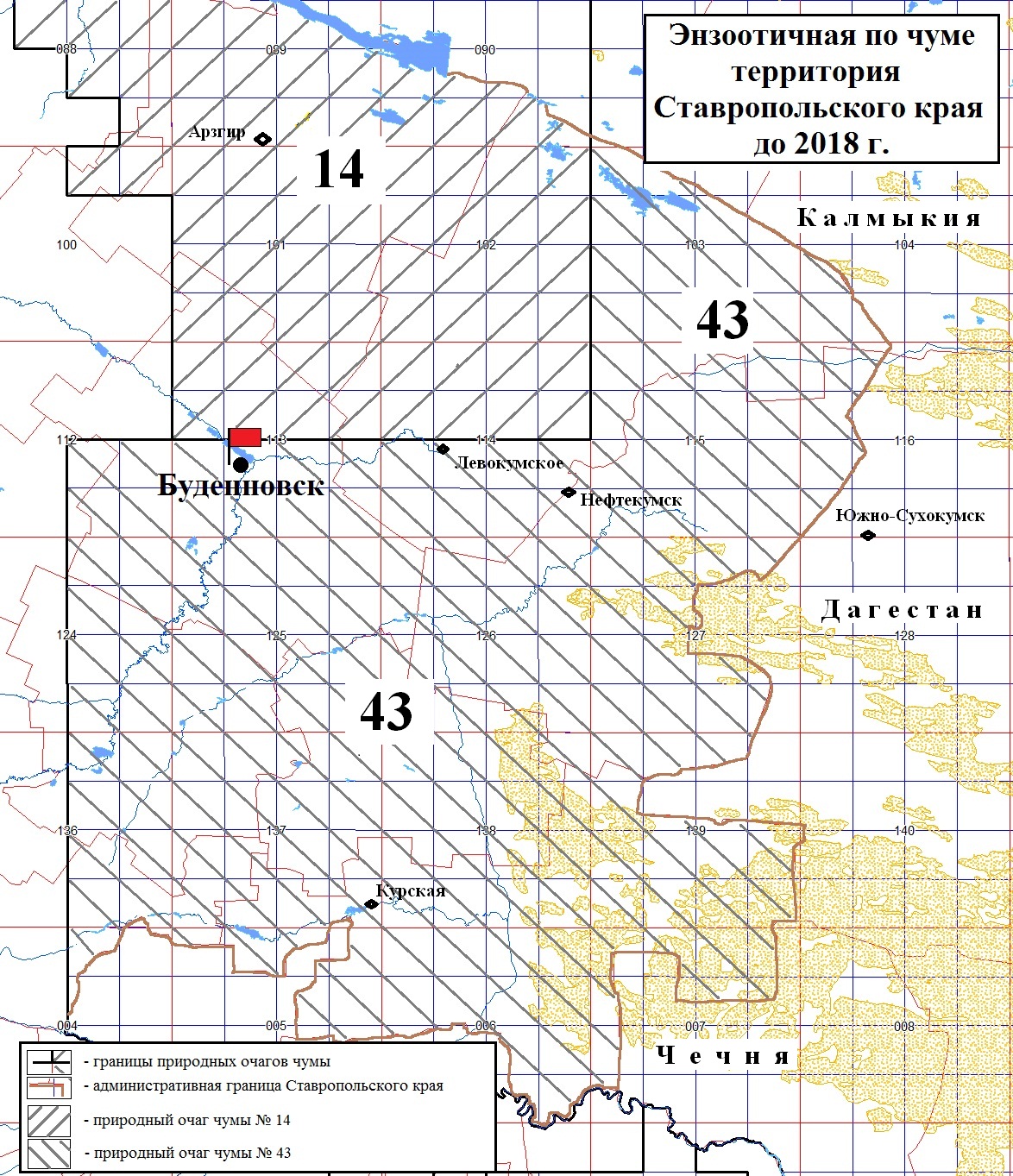 Вставить карту
Проверка противоэпидемического режима в зообригаде  май 2018
Спасибо за внимание !